WHAT DO HISPANIC/LATINX STUDENTS NEED TO ENROLL IN A HIGHER EDUCATION INSTITUTION?
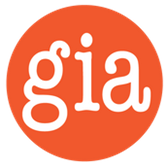 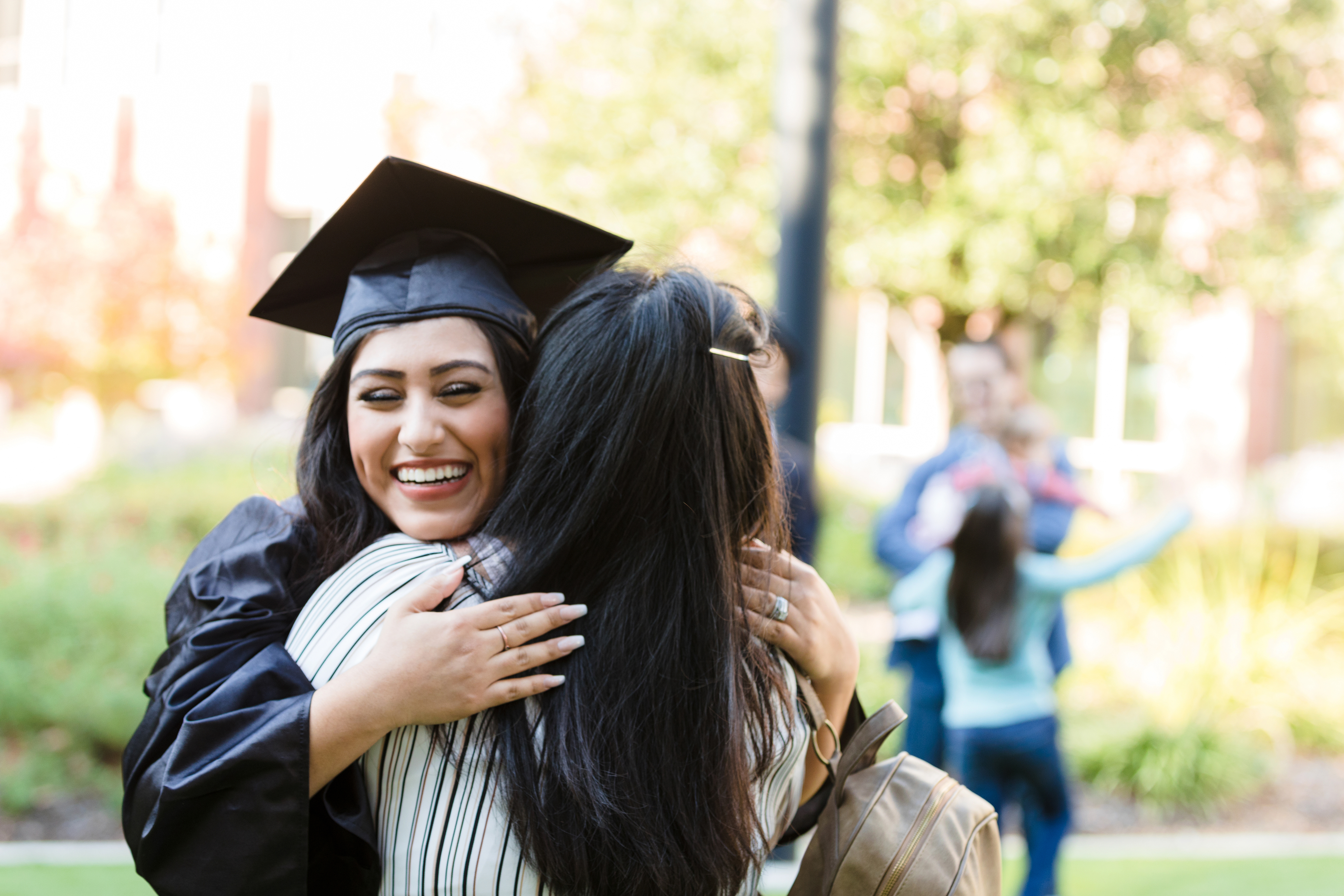 Perceptions of Inland Empire Higher Education
What do Hispanic/Latinx Students Need to Enroll in a Higher Education Institution?
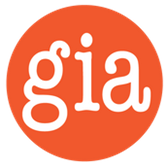 STUDY GENERAL REQUIREMENTS
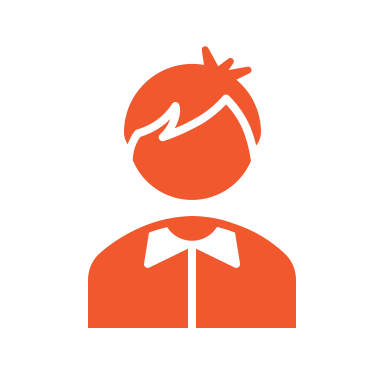 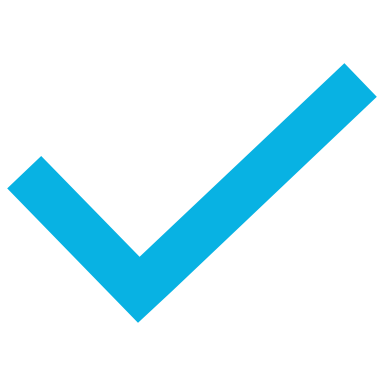 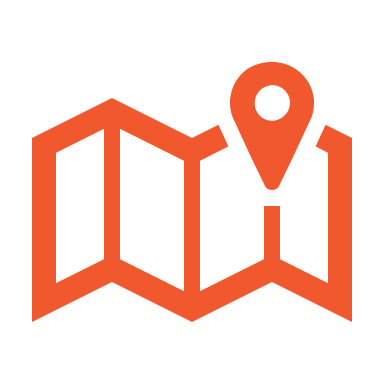 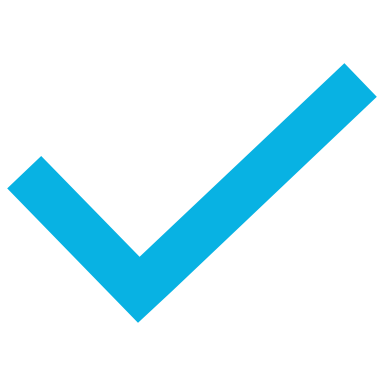 Must reside in San Bernardino or Riverside county
Potential student (18-35-yrs) and not currently enrolled
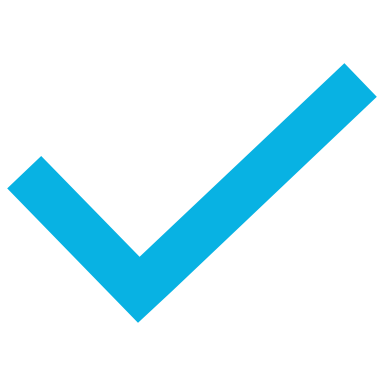 Representative sample 
Hispanic/Latinx, Race, Gender, Highest Ed completed, FAFSA (completed, incomplete, never, unfamiliar), HH income, Number of children in HH, Number of adults in HH, Living Wage (MCM)
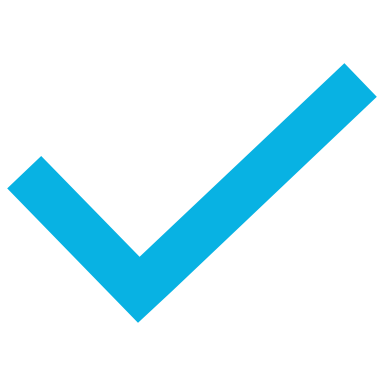 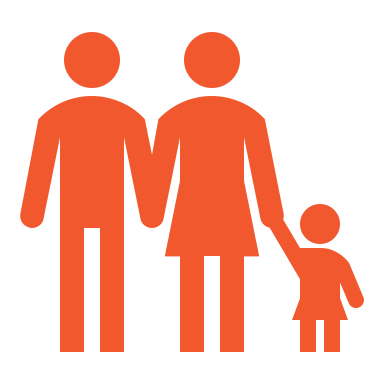 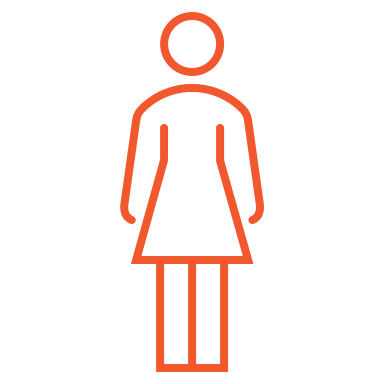 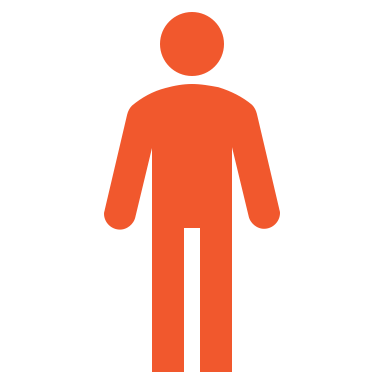 Parent (36-65-yrs) of potential student aged 13–25-yrs
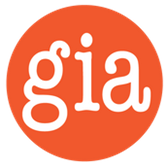 METHODOLOGICAL OVERVIEW
Multimodal Cognitive Method
Quantitative Study
May 19-31, 2023
June 13-15, 2023
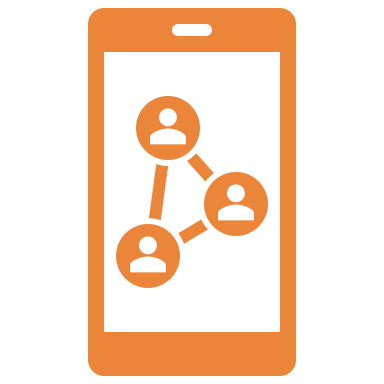 740
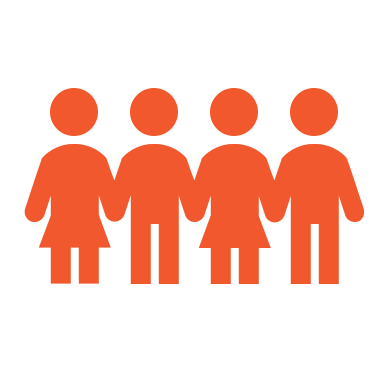 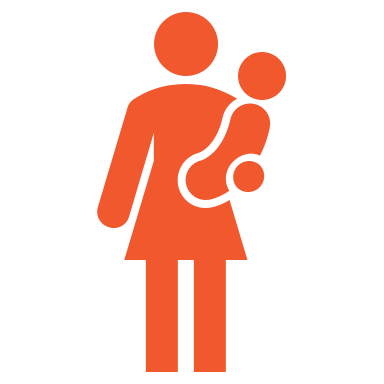 30
Potential students and parents
potential students and parents
3-day
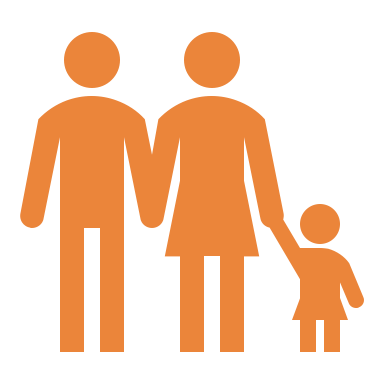 confidential online study
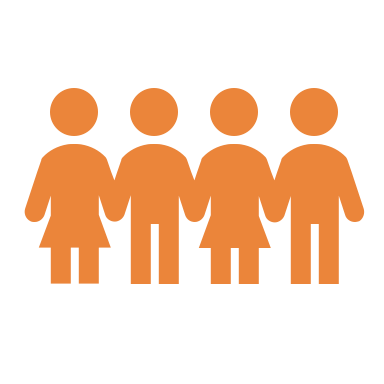 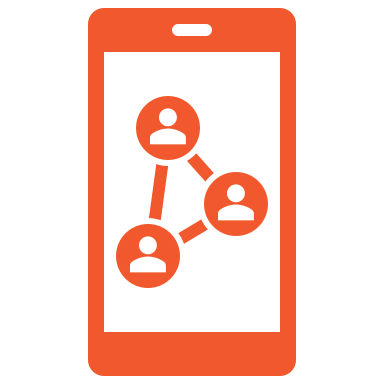 10-minute
Daily 45-60 minutes
online survey
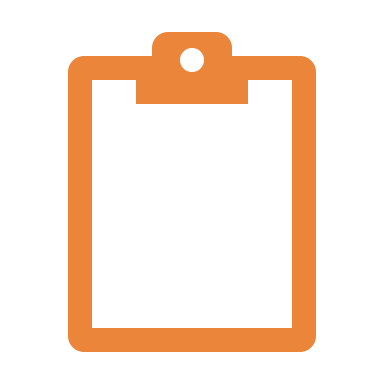 of activities yielding 4,000-5,000 minutes of data interactions
WHAT DO HISPANIC/LATINX STUDENTS NEED TO ENROLL IN A HIGHER EDUCATION INSTITUTION?
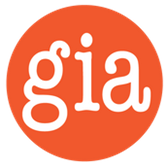 Value of Higher Education in the Inland Empire
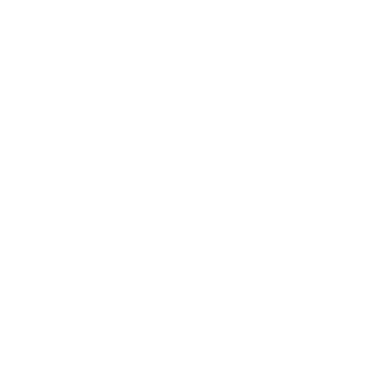 WHAT DO HISPANIC/LATINX STUDENTS NEED TO ENROLL IN A HIGHER EDUCATION INSTITUTION?
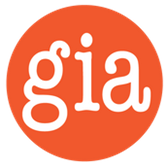 Need for Higher Education in the Inland Empire
Nearly two-thirds of the participants in our study disagreed that the Inland Empire has high-paying jobs that decrease the need for education beyond high school.
WHAT DO HISPANIC/LATINX STUDENTS NEED TO ENROLL IN A HIGHER EDUCATION INSTITUTION?
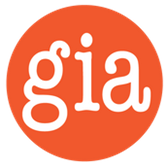 Need for Higher Education in the Inland Empire
People were divided on the need for a four-year degree to succeed in the Inland Empire. Nearly as many believe it is not needed as those who believe it is.
WHAT DO HISPANIC/LATINX STUDENTS NEED TO ENROLL IN A HIGHER EDUCATION INSTITUTION?
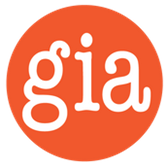 Value of College Degree Today
Don’t know
2%
Not valuable
5%
Overall, potential students and parents of potential students were split in their perceptions on the value of a college degree today. Nearly as many said it is somewhat valuable as those who said it is very valuable.
WHAT DO HISPANIC/LATINX STUDENTS NEED TO ENROLL IN A HIGHER EDUCATION INSTITUTION?
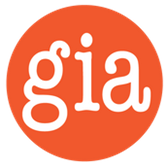 Value of College Degree Today
Though more than half did not believe a degree is very valuable, most believe education beyond high school is necessary.
WHAT DO HISPANIC/LATINX STUDENTS NEED TO ENROLL IN A HIGHER EDUCATION INSTITUTION?
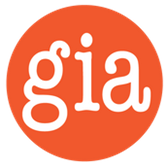 The Value of a Degree: Comparing Today versus Recent Past
When we compare groups, we find Hispanic/Latinx are significantly more likely than non-Hispanics to say a college/university degree is MORE valuable today than it was a decade ago.
WHAT DO HISPANIC/LATINX STUDENTS NEED TO ENROLL IN A HIGHER EDUCATION INSTITUTION?
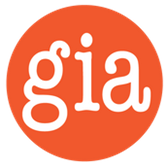 The Value of a Degree: Comparing Today versus Expected Future
Hispanic/Latinx participants are less likely than non-Hispanics to believe a college/university degree will be less valuable in the future than it is today.
WHAT DO HISPANIC/LATINX STUDENTS NEED TO ENROLL IN A HIGHER EDUCATION INSTITUTION?
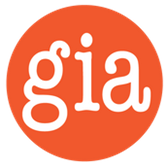 Value of College Degree Today (by age)
When we compare participants’ responses by age, we find potential students were significantly less likely than parents of potential students to say a college/university degree today is very valuable.
WHAT DO HISPANIC/LATINX STUDENTS NEED TO ENROLL IN A HIGHER EDUCATION INSTITUTION?
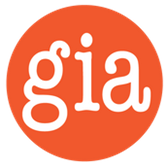 What matters in the IE when making plans for after high school?
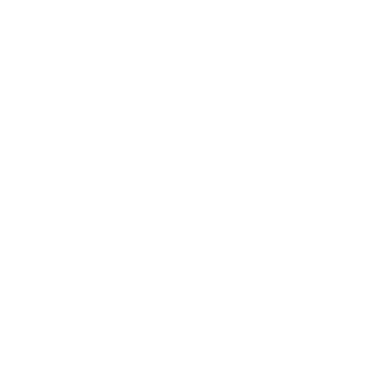 WHAT DO HISPANIC/LATINX STUDENTS NEED TO ENROLL IN A HIGHER EDUCATION INSTITUTION?
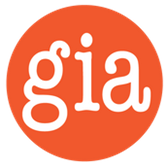 What Shapes Post-High School Decisions for Hispanics?
Hispanic/Latinx participants were significantly more likely than non-Hispanics to say the ability to support their family’s basic needs matters most. Hispanic/Latinx participants were also significantly less likely to say the ability to support long- term financial goals matters most (compared to non-Hispanics).
WHAT DO HISPANIC/LATINX STUDENTS NEED TO ENROLL IN A HIGHER EDUCATION INSTITUTION?
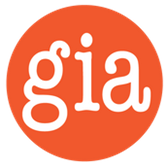 What Matters When Selecting a College
Cost and financial aid matter most, followed by programs/majors offered and location
WHAT DO HISPANIC/LATINX STUDENTS NEED TO ENROLL IN A HIGHER EDUCATION INSTITUTION?
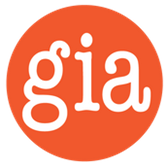 Understanding barriers to application and misperceptions about institutions
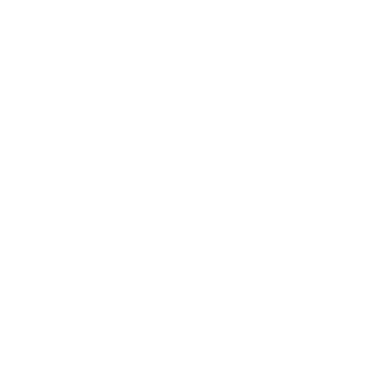 WHAT DO HISPANIC/LATINX STUDENTS NEED TO ENROLL IN A HIGHER EDUCATION INSTITUTION?
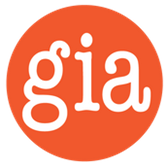 Why Not Apply
Hispanic/Latinx participants were significantly more likely than non-Hispanics to say their (or their child’s) decision to not apply were because they were unable to meet deadlines, inflation, work conflicts, fear of not being prepared for Math, and/or fear of not being prepared for other courses
WHAT DO HISPANIC/LATINX STUDENTS NEED TO ENROLL IN A HIGHER EDUCATION INSTITUTION?
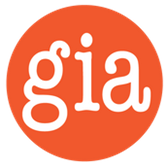 Community College or 4-Year Institution?
Many (parents and potential students) do not know the relative benefits or when to choose a university vs. a community college.
“I really don’t know.”
“For us, there were not any benefits that outweighed the benefits of starting at community college.”
“I’m not sure there’s a difference these days. I don’t see one as better or not.”
Age 26–35, Considered Yes, Riverside, Non-Hispanic, Black/African American, Female, Certificate, 1st Generation, FAFSA complete, Living Wage No
Age 36–45, Parent 13–17, Parent 18–25, Riverside, Non-Hispanic, White, Male, H.S, 1st Generation, FAFSA unfamiliar, Living Wage Yes
Age 46–55, Parent 18–25, Riverside, Non-Hispanic, White, Female, Some college, 1st Generation, FAFSA complete, Living Wage No
WHAT DO HISPANIC/LATINX STUDENTS NEED TO ENROLL IN A HIGHER EDUCATION INSTITUTION?
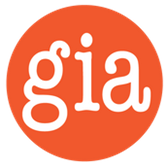 Community College or 4-Year Institution?
Most participants believe low-income students are more successful when they enroll in community college before transferring to a four-year institution.
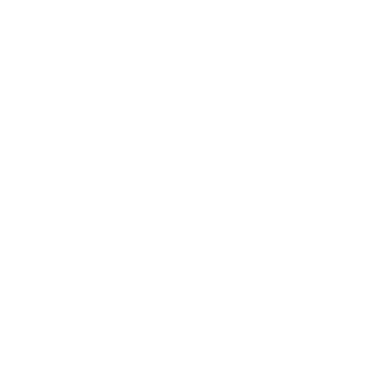 There is a need to shift how we communicate benefits so that students decide on college versus university based on current needs and long-term goals rather than their family finances.
WHAT DO HISPANIC/LATINX STUDENTS NEED TO ENROLL IN A HIGHER EDUCATION INSTITUTION?
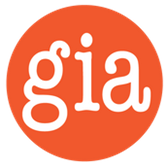 Community College to University Transfer
Finances are the primary reason why potential students would choose to enroll in a community college to later transfer to a university, with nearly two-thirds believing that community college will provide better financial aid to pay for college.
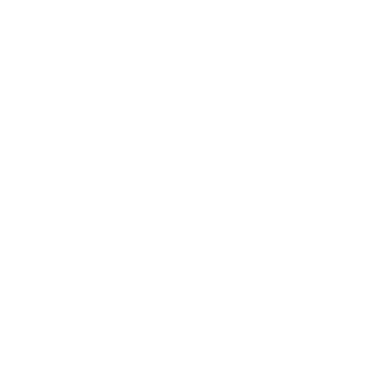 K–12, colleges, and universities should consider how to better communicate costs and how potential students can increase their financial aid and decrease debt.
WHAT DO HISPANIC/LATINX STUDENTS NEED TO ENROLL IN A HIGHER EDUCATION INSTITUTION?
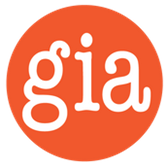 Understanding Enrollment
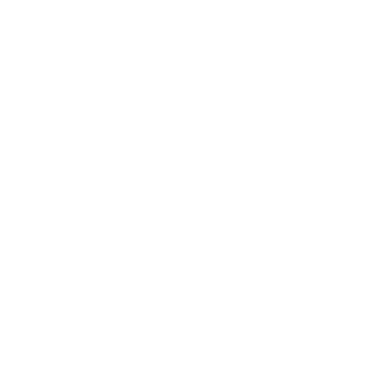 WHAT DO HISPANIC/LATINX STUDENTS NEED TO ENROLL IN A HIGHER EDUCATION INSTITUTION?
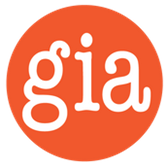 Why Apply But Not Enroll? Top Reasons
Informing potential students and their parents about the impact on their financial aid if they meet all the deadlines and providing deadline information when students enroll (so they are aware for the next year) could increase enrollment. This information would allow for more informed decision-making and decrease indefinite postponements.
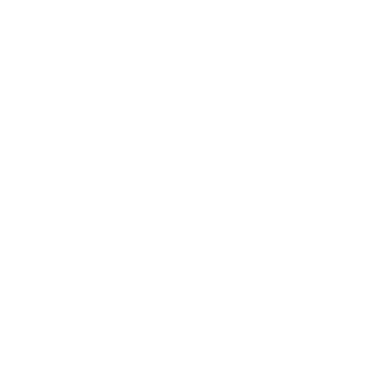 WHAT DO HISPANIC/LATINX STUDENTS NEED TO ENROLL IN A HIGHER EDUCATION INSTITUTION?
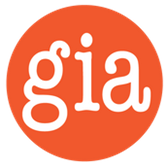 Why Apply But Not Enroll? Top Reasons
Participants whose parents have bachelor’s or post-bachelor’s degrees were significantly more likely to have (or their child) consider enrolling in a community college to later transfer to a 4-year institution.
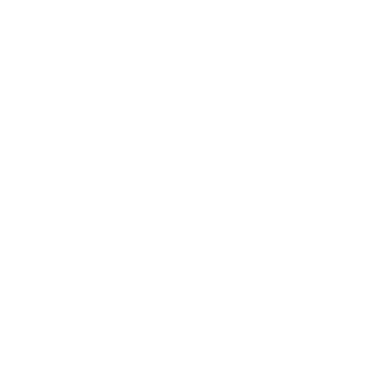 Community college as a transfer pathway is strong and local K–12, community colleges, and universities should consider how to improve this path since it is a strong consideration not just for first-generation students but for all.
WHAT DO HISPANIC/LATINX STUDENTS NEED TO ENROLL IN A HIGHER EDUCATION INSTITUTION?
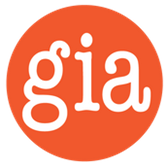 Where do potential students get their information about their higher education options?
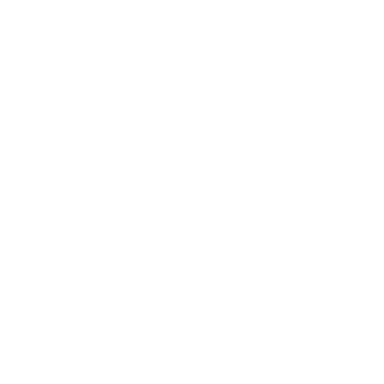 WHAT DO HISPANIC/LATINX STUDENTS NEED TO ENROLL IN A HIGHER EDUCATION INSTITUTION?
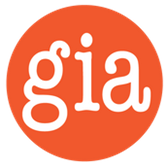 Higher education knowledge and sources
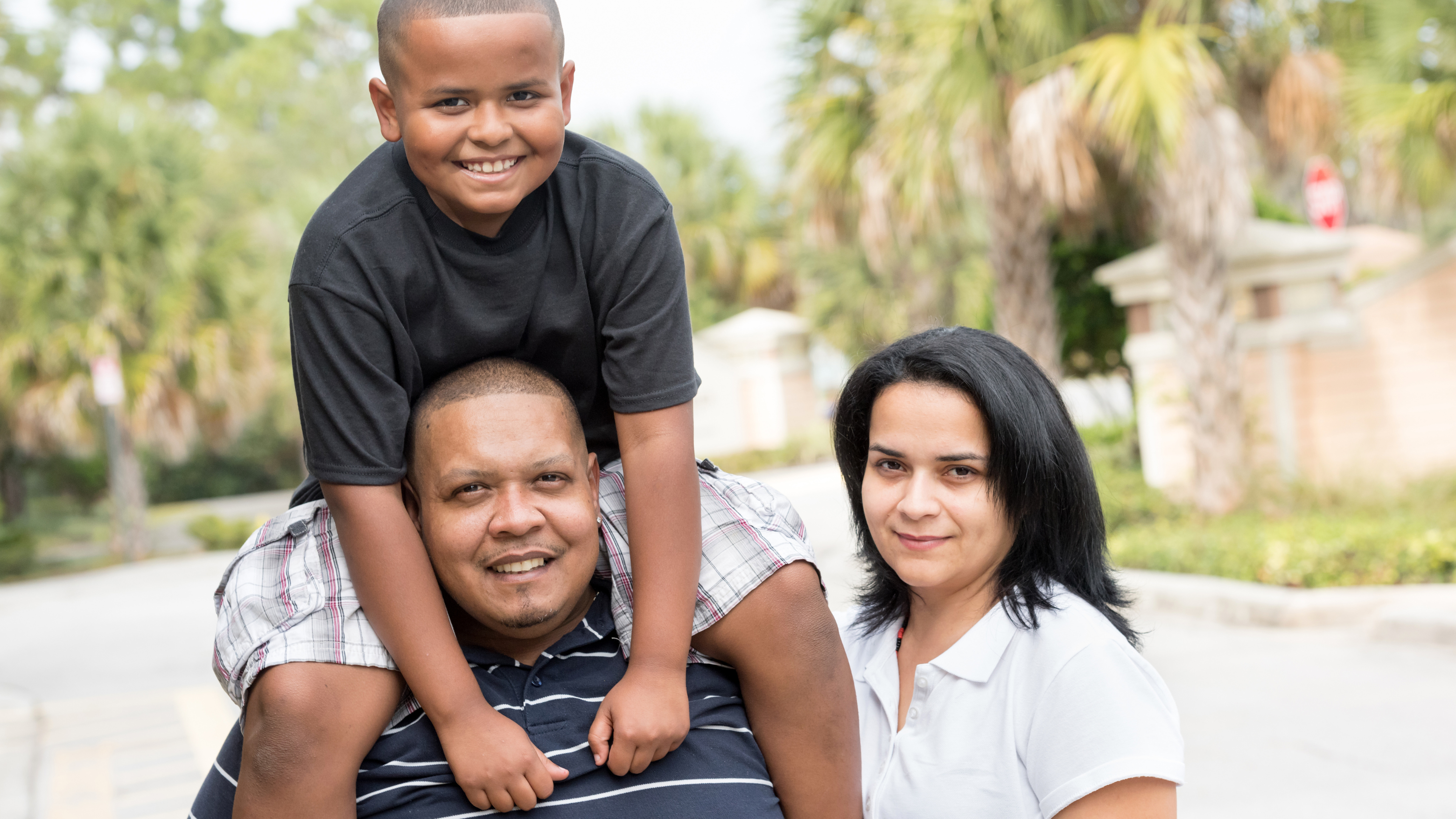 Leads to a lot of misinformation (even with parents with higher education).
Decisions based on family financial status NOT goals.
Parents are the primary source of information
Lack of awareness of low-income eligibility for free/low tuition.
1st generation most likely to rely on online searches
[Speaker Notes: .]
WHAT DO HISPANIC/LATINX STUDENTS NEED TO ENROLL IN A HIGHER EDUCATION INSTITUTION?
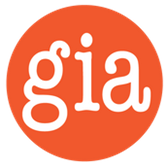 Awareness of Financial Aid
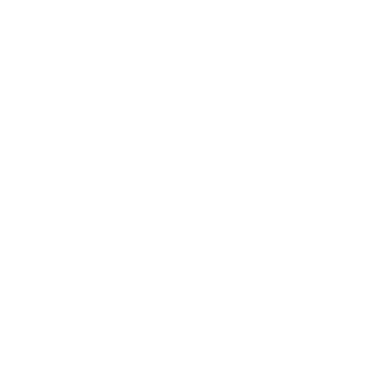 WHAT DO HISPANIC/LATINX STUDENTS NEED TO ENROLL IN A HIGHER EDUCATION INSTITUTION?
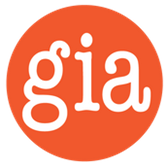 Awareness of Low-Income Eligibility for Free Tuition
Nearly half of the participants are not aware that households whose income is below $20,000 would likely get free tuition at any public college or university.
WHAT DO HISPANIC/LATINX STUDENTS NEED TO ENROLL IN A HIGHER EDUCATION INSTITUTION?
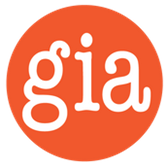 Affinity Groups
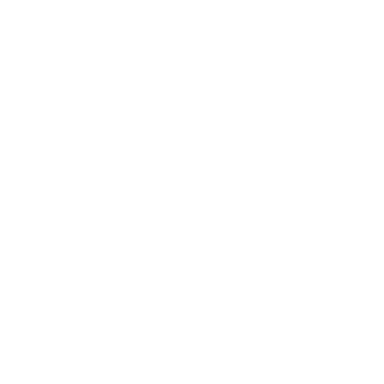 WHAT DO HISPANIC/LATINX STUDENTS NEED TO ENROLL IN A HIGHER EDUCATION INSTITUTION?
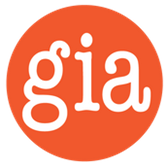 Affinity Groups
Affinity group interest aligns significantly with a participant’s Hispanic ethnicity and racial self-identification. The presence of support specific to Black/African American students also translated positively for other racial and ethnic minorities which could mean that these potential students see this as a sign of a positive on-campus culture.
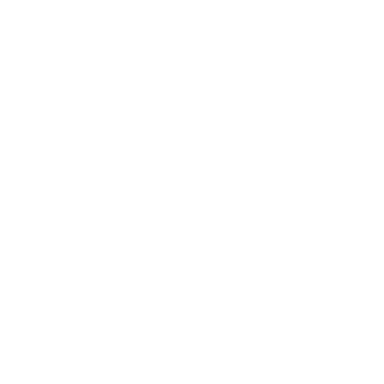 WHAT DO HISPANIC/LATINX STUDENTS NEED TO ENROLL IN A HIGHER EDUCATION INSTITUTION?
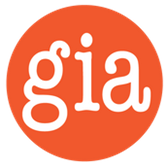 Just to recap: What influences decisions about higher education?
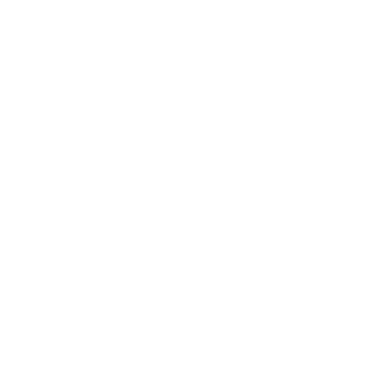 WHAT DO HISPANIC/LATINX STUDENTS NEED TO ENROLL IN A HIGHER EDUCATION INSTITUTION?
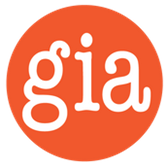 Higher education decisions are based on:
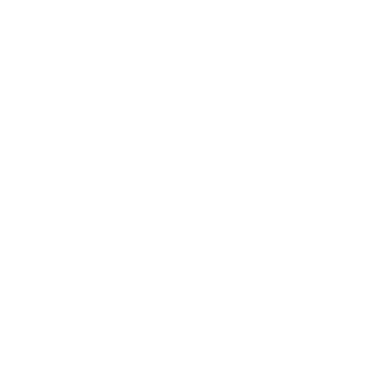 Family financial status - NOT their goals
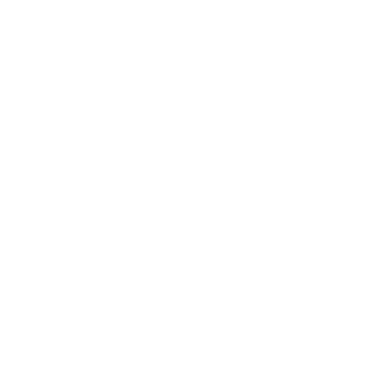 Online search results (1st generation)
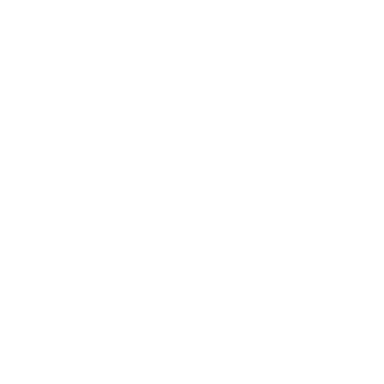 Their fear of being academically unprepared (especially true of Hispanic/Latinx)
WHAT DO HISPANIC/LATINX STUDENTS NEED TO ENROLL IN A HIGHER EDUCATION INSTITUTION?
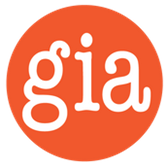 Recommended Action Items to positively impact college-going in the IE
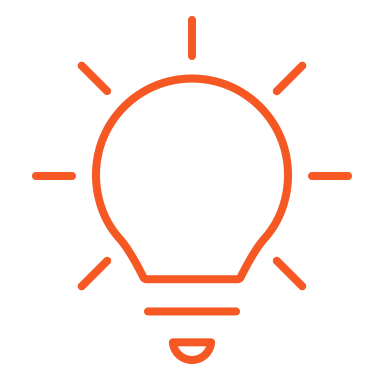 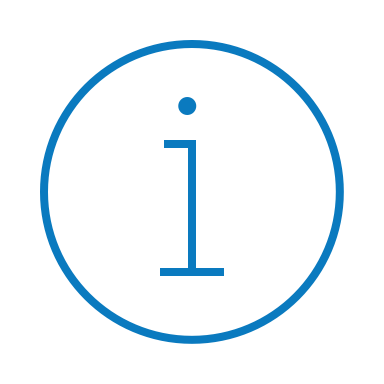 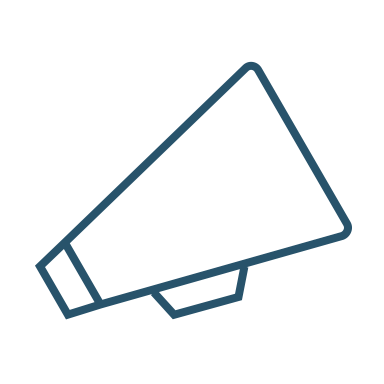 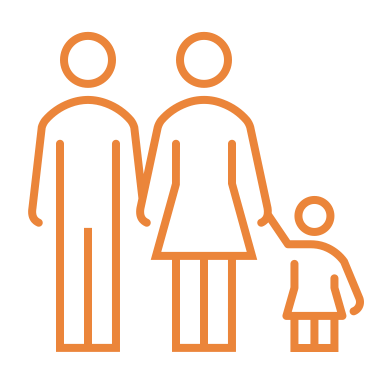 HIGHLIGHT

How higher ed improves job prospects – we must better communicate potential career pathways. 
Close to home options.
COMMUNICATE

Low-income households receive low/no cost tuition. 

Pros & cons of college/university choices based on both short-term finances AND long-term goals.
LEVERAGE

Parents and their influence on children.

Benefit of being able to live at (or close to) home.
SUPPORT

Increased student academic confidence and reduce fear with on-campus support services information (e.g., tutoring).